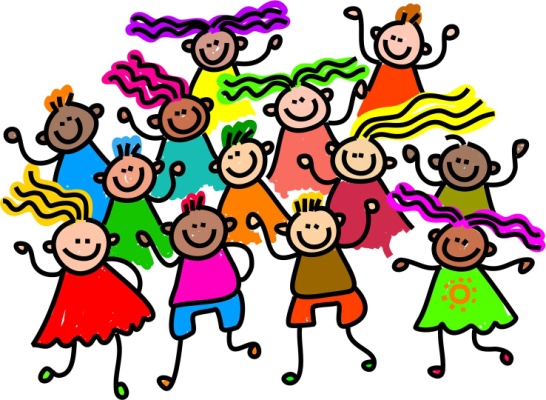 Les saines habitudes de vie
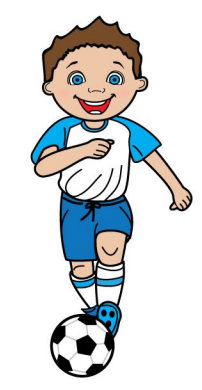 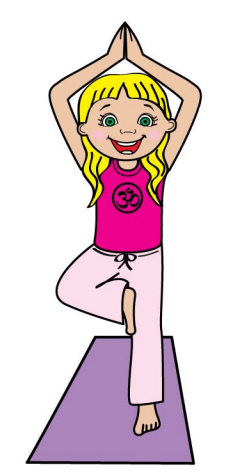 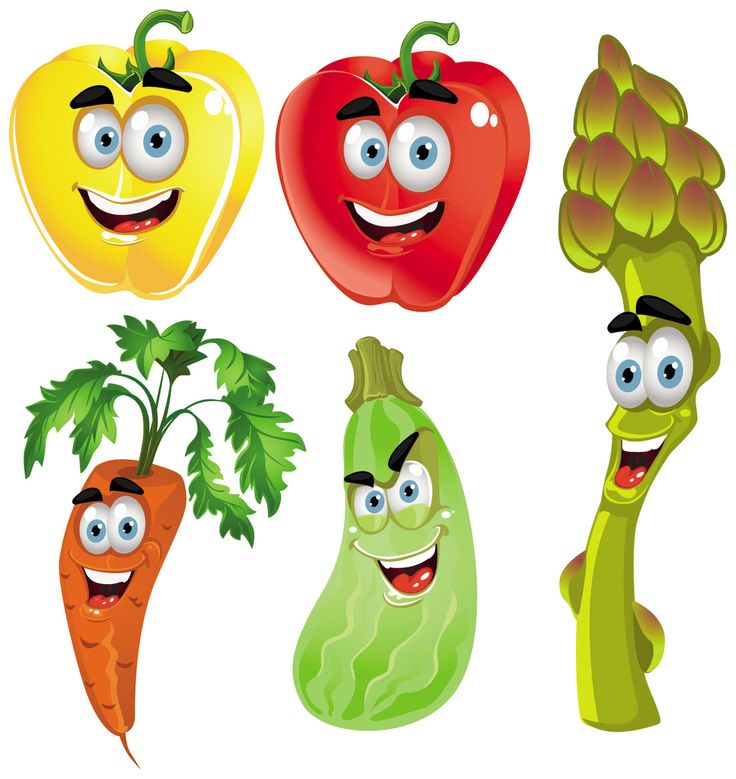 Projet réalisé par Andrée-Anne Tremblay
Contexte
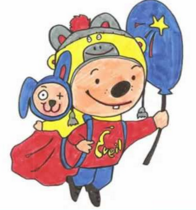 21 élèves 

Mascotte Grouillon

Cours d’éducation physique

Récréations
Intentions
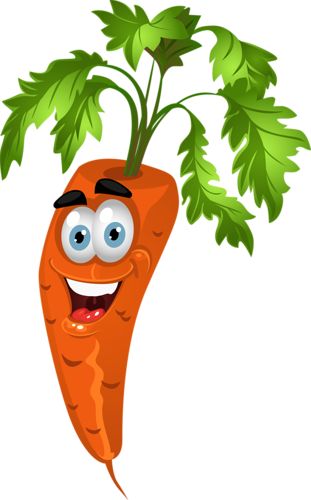 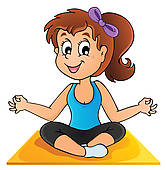 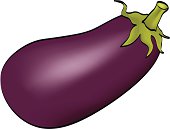 Activités physiques
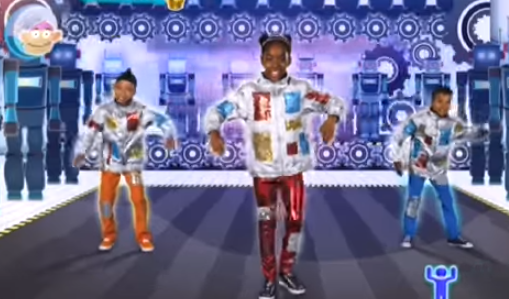 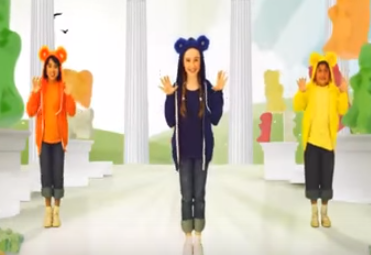 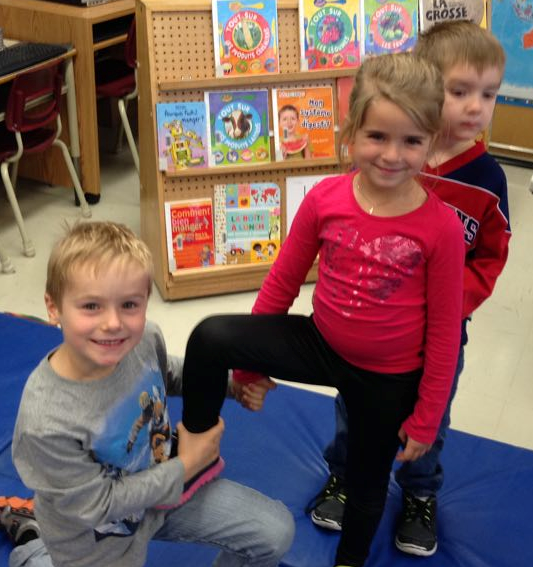 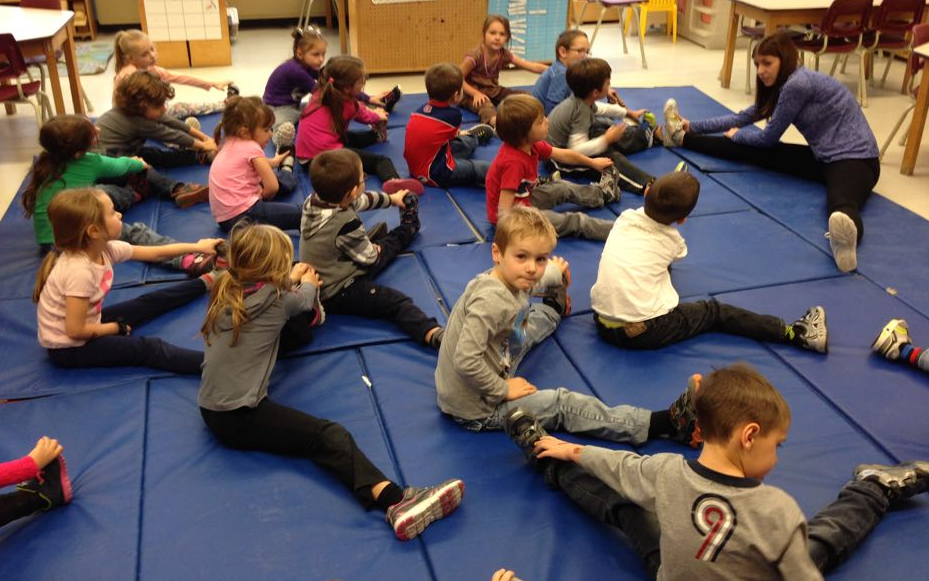 Compétence
Agir avec efficacité dans différents contextes sur le plan sensoriel et moteur
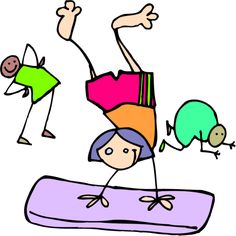 Amorce
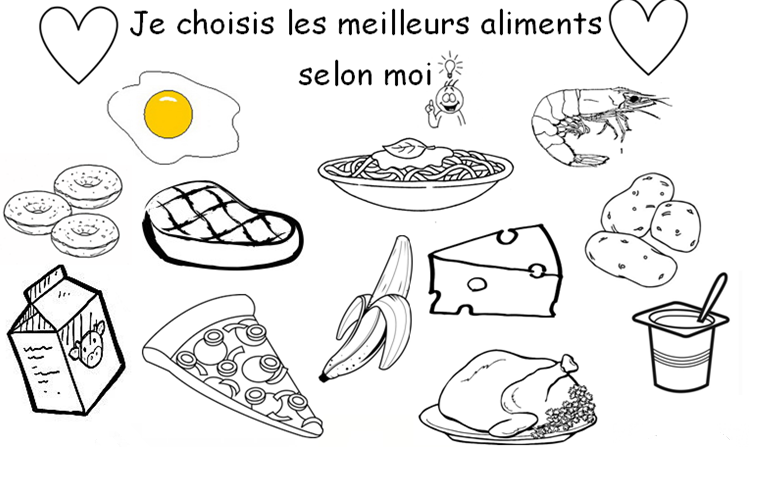 Amorce
Je classe les aliments à ma façon.
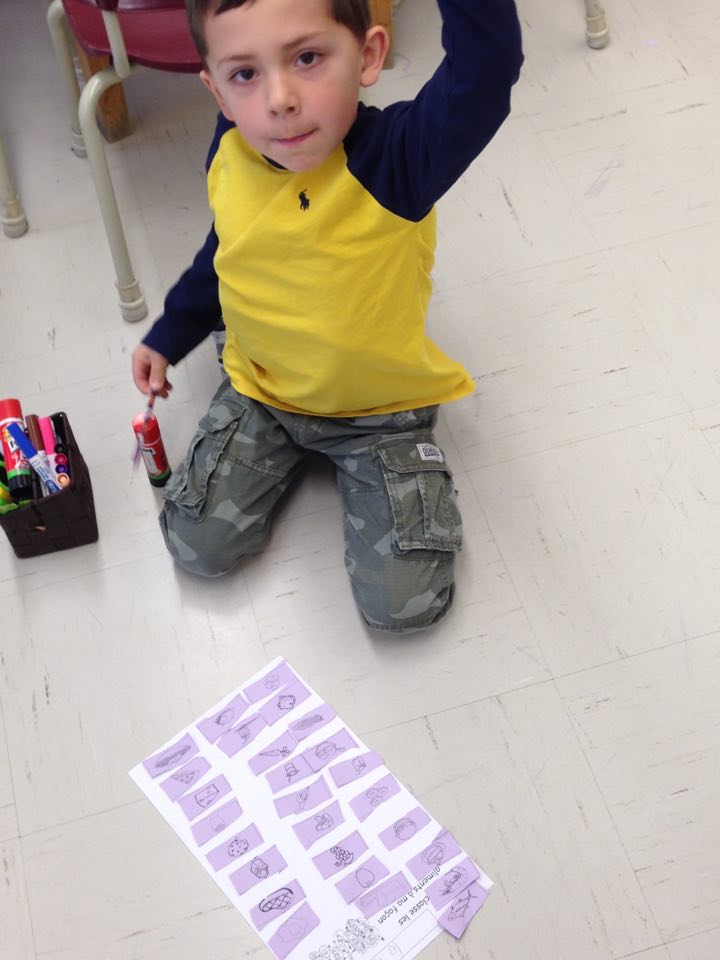 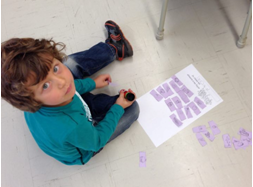 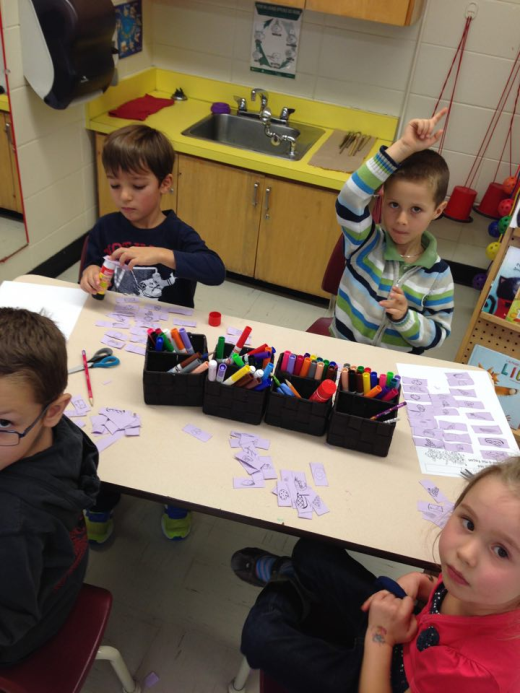 Les produits laitiers
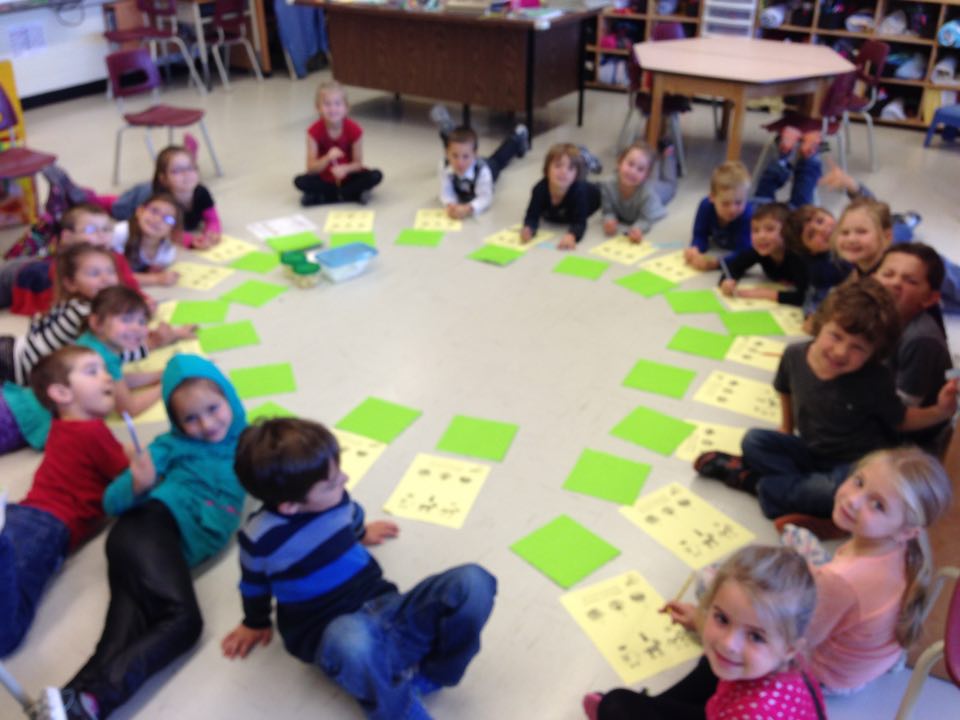 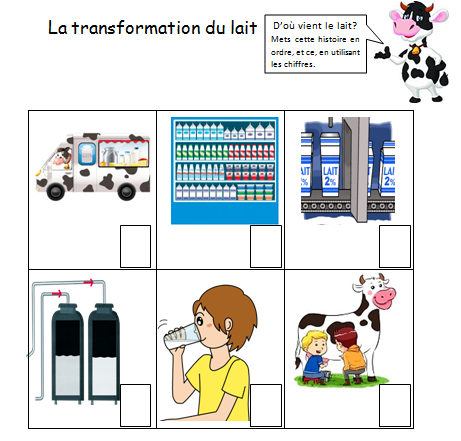 Bienfaits
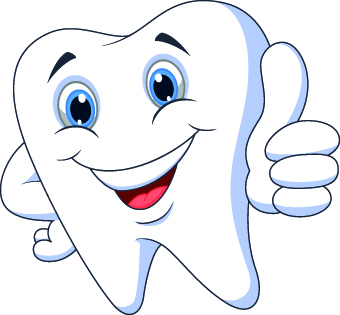 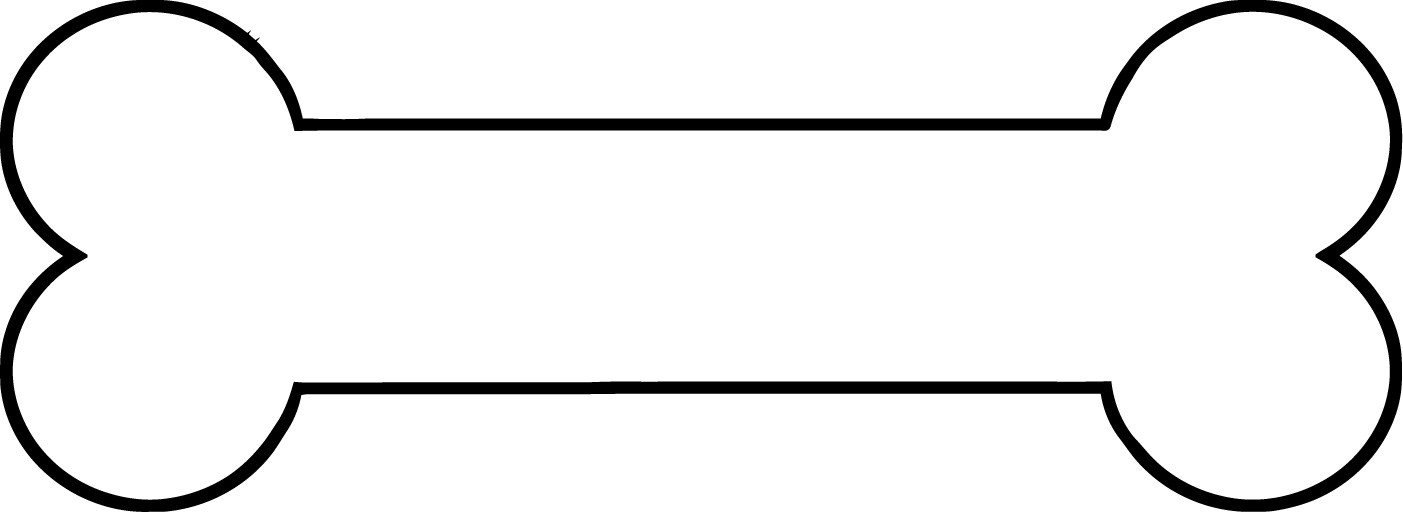 Compétences
Affirmer sa personnalité
Construire sa compréhension du monde
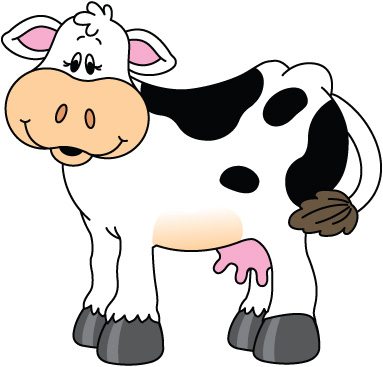 Les produits céréaliers
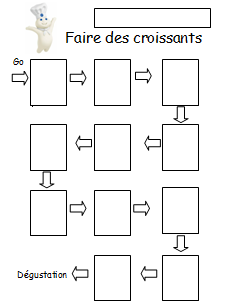 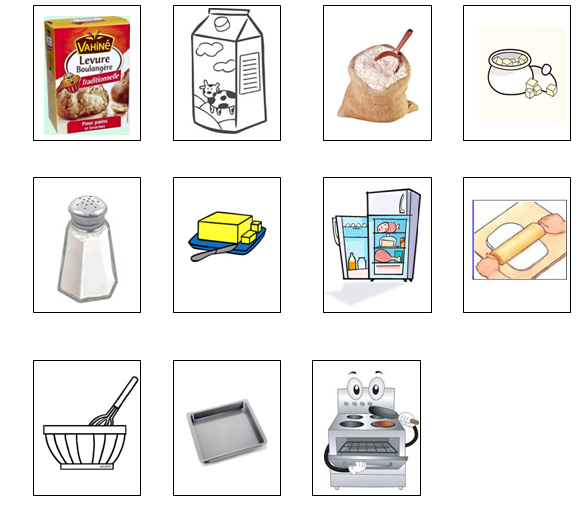 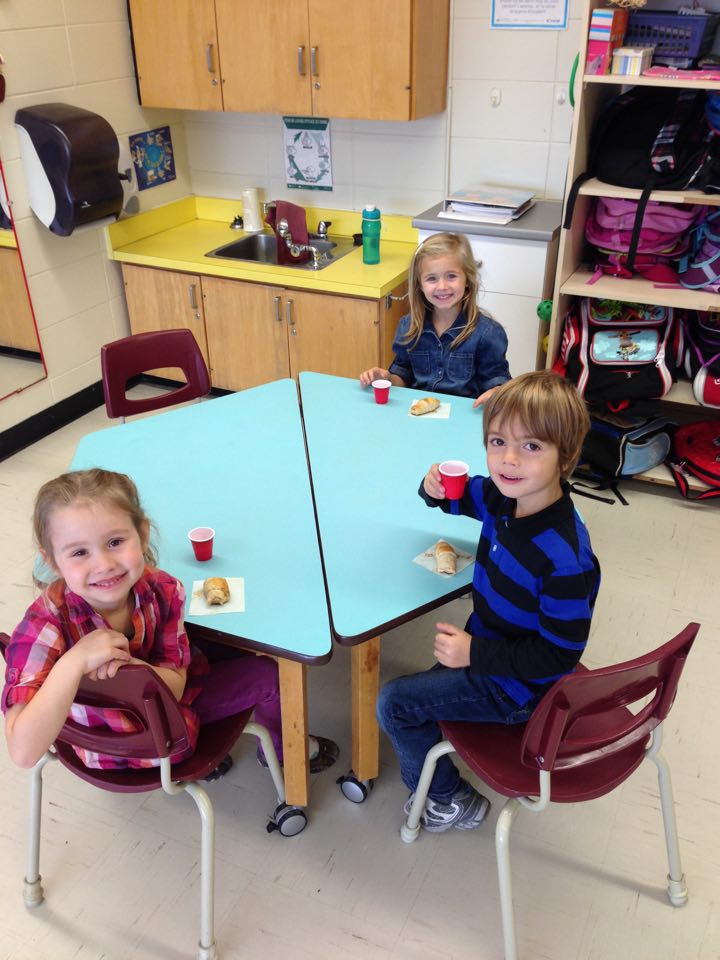 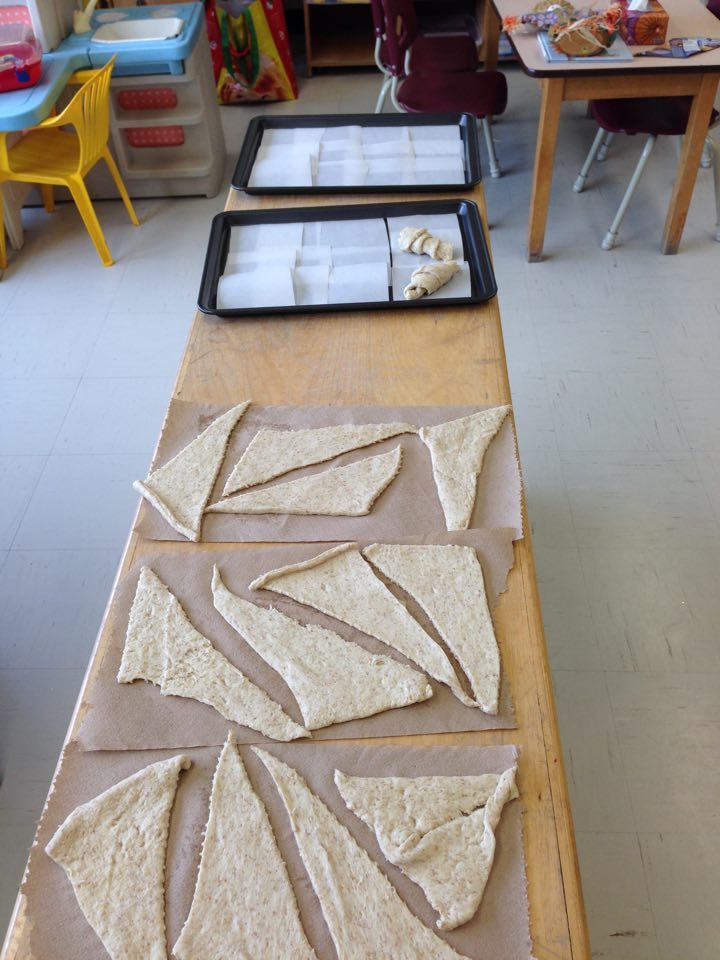 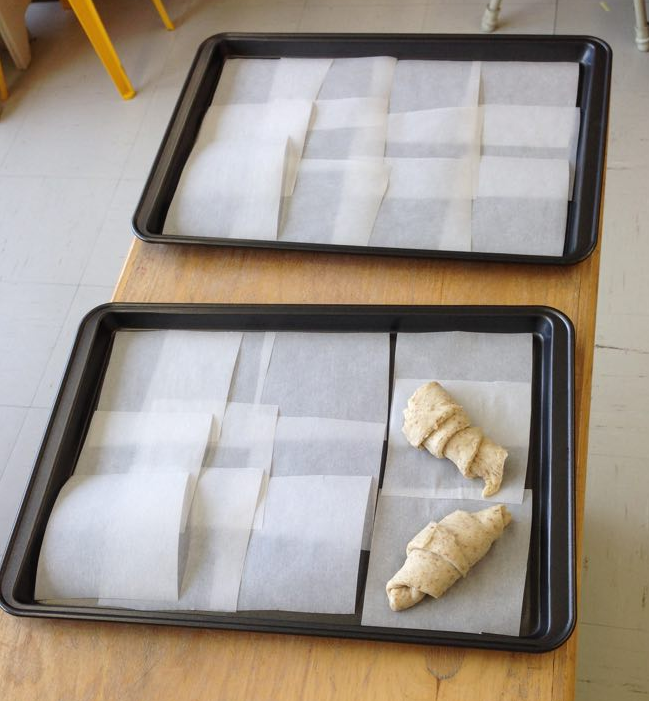 Bienfaits
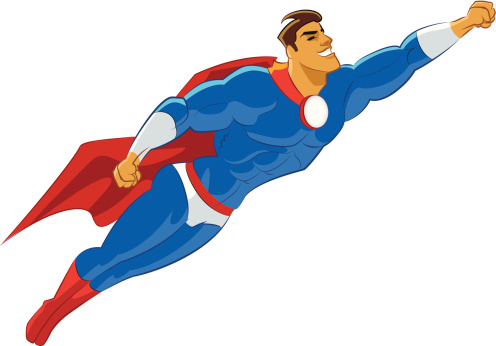 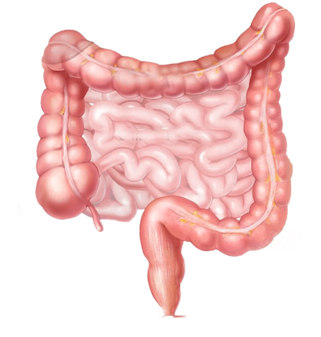 compétences
Agir dans différents contextes sur le plan sensoriel et moteur 
Communiquer en utilisant les ressources de la langue
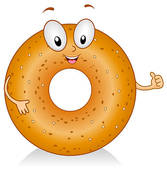 Légumes et fruits
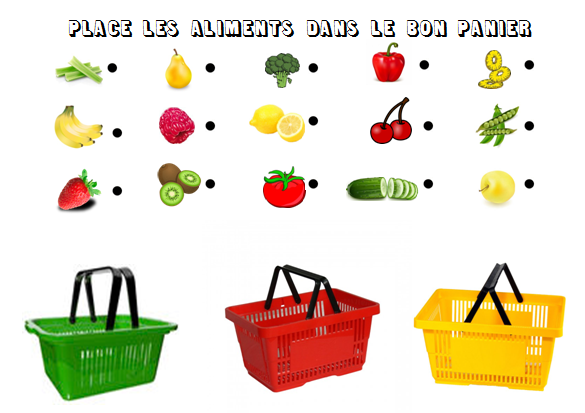 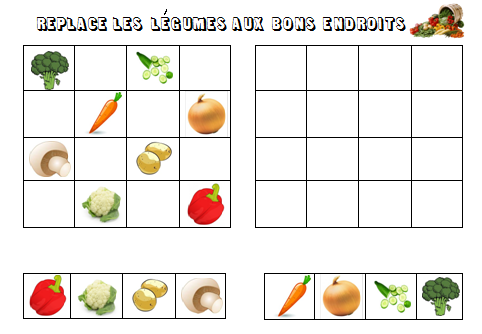 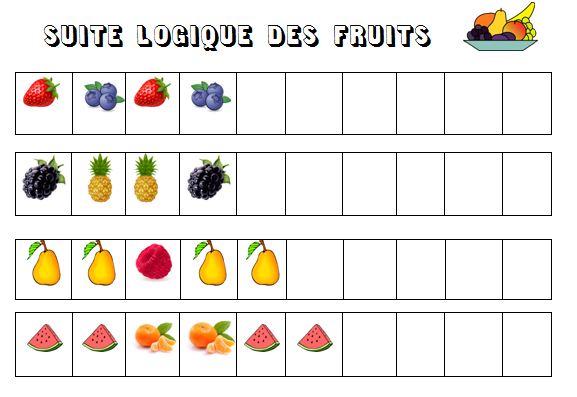 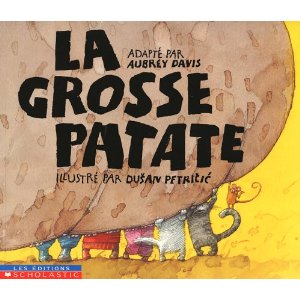 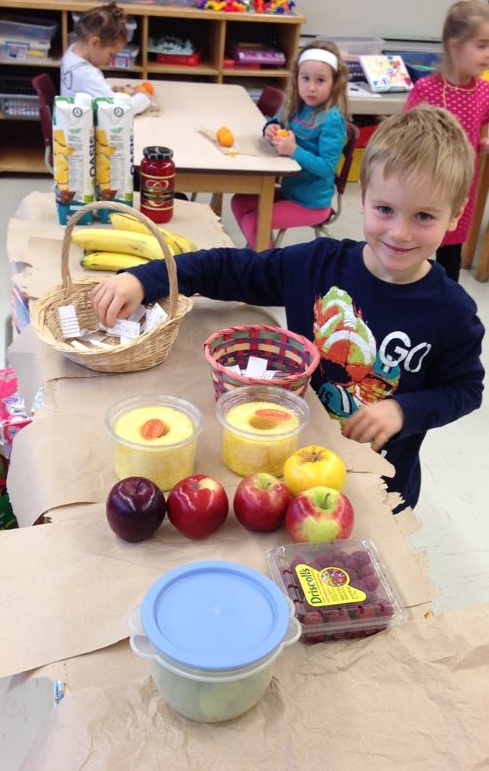 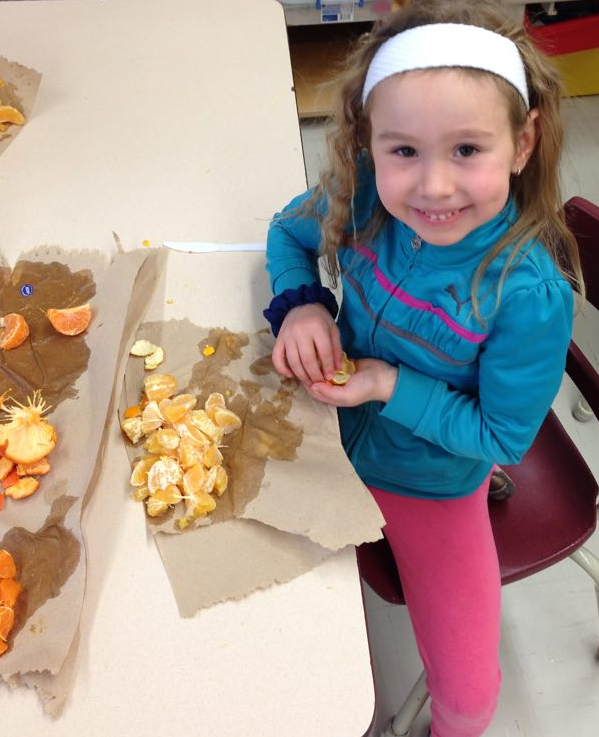 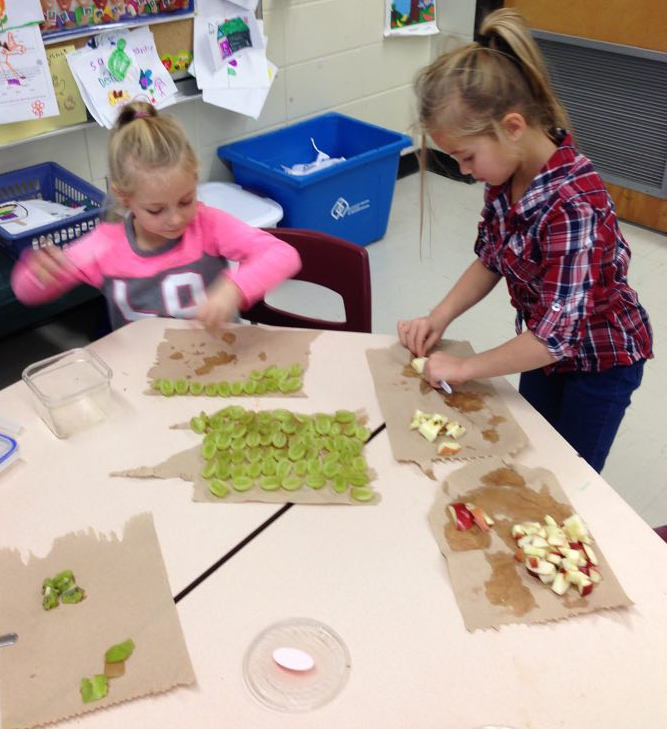 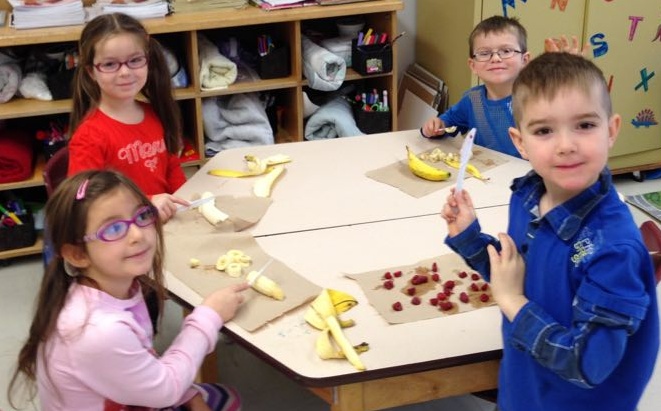 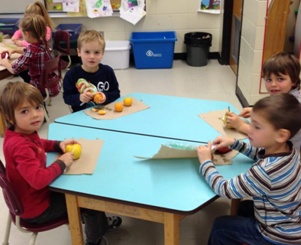 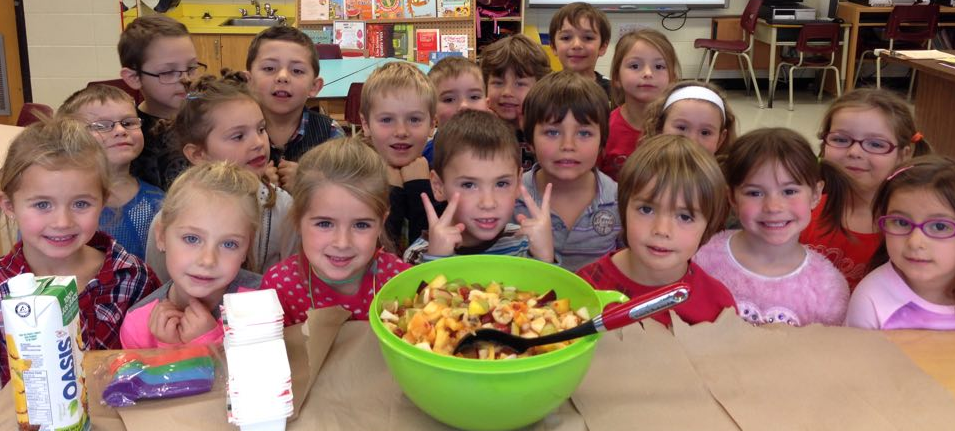 Carte du monde
bienfaits
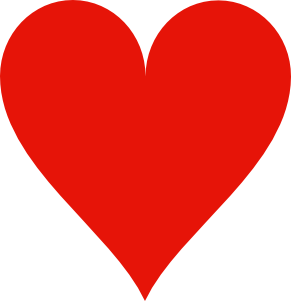 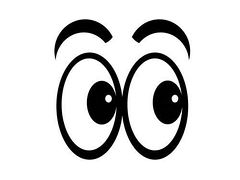 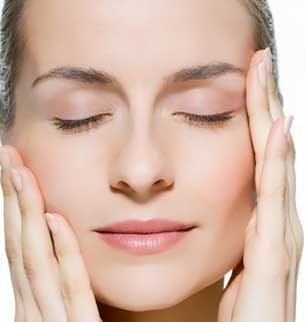 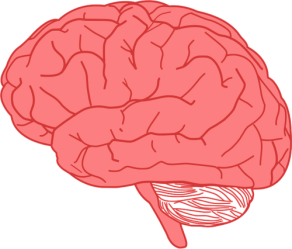 Compétences
Agir dans différents contextes sur le plan sensoriel et moteur
Interagir de façon harmonieuse avec les autres
Communiquer en utilisant les ressources de la langue
Construire sa compréhension du monde 
Mener à terme une activité ou un projet
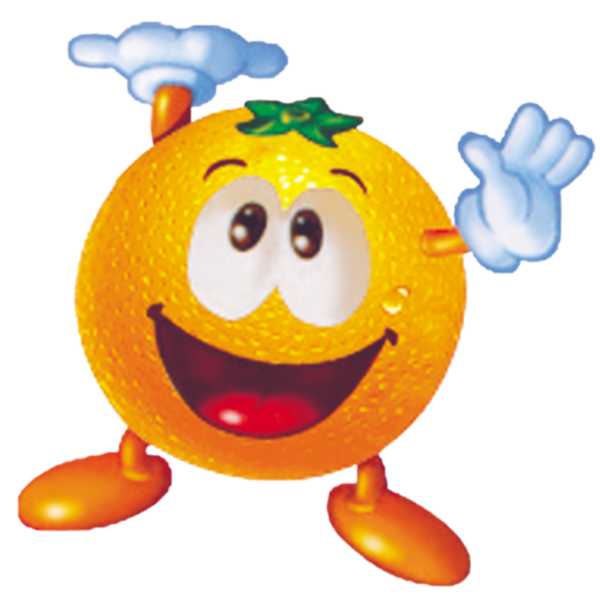 Viandes et substituts
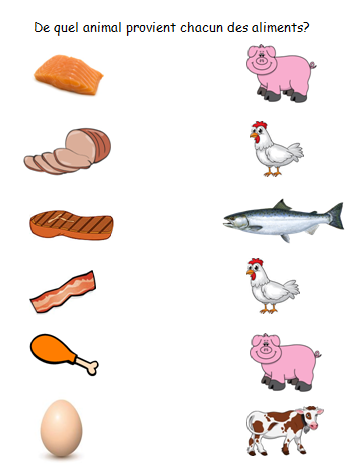 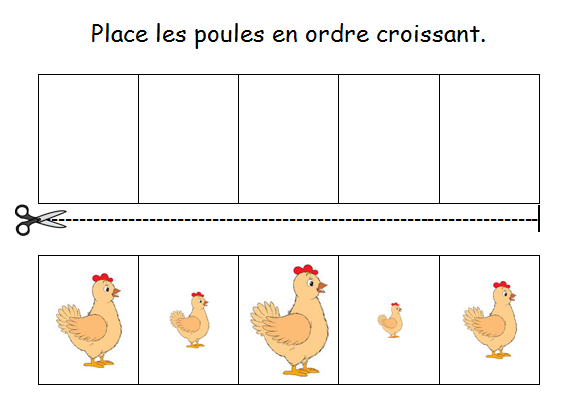 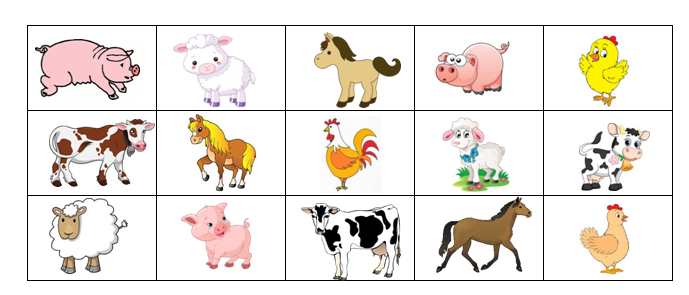 bienfaits
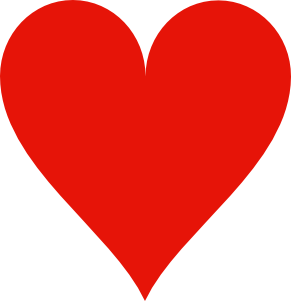 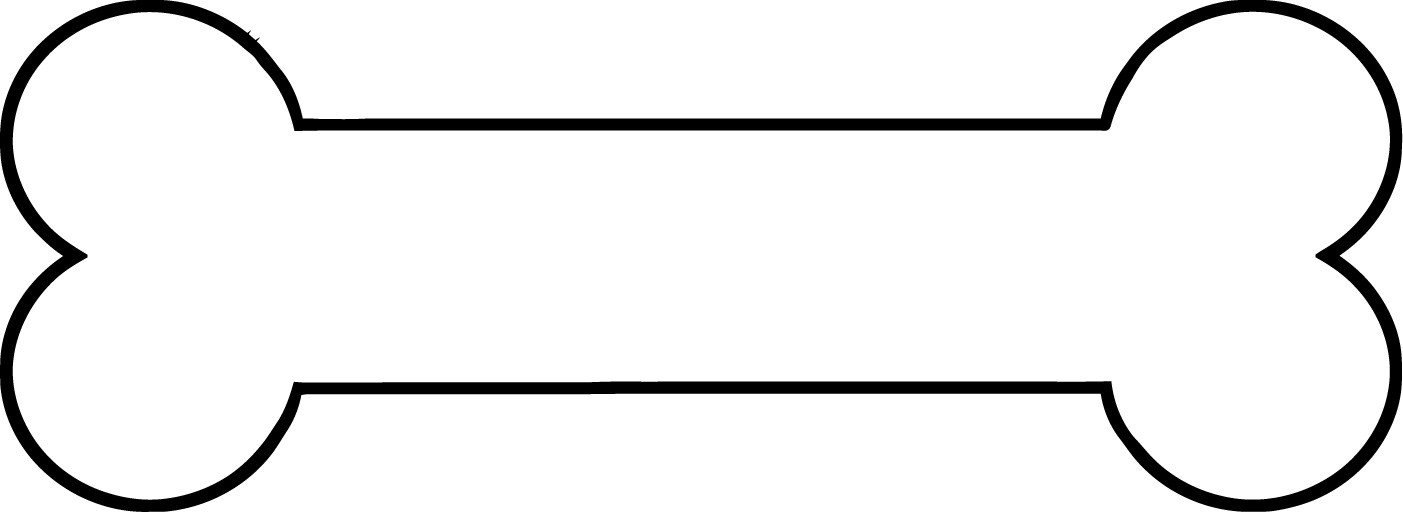 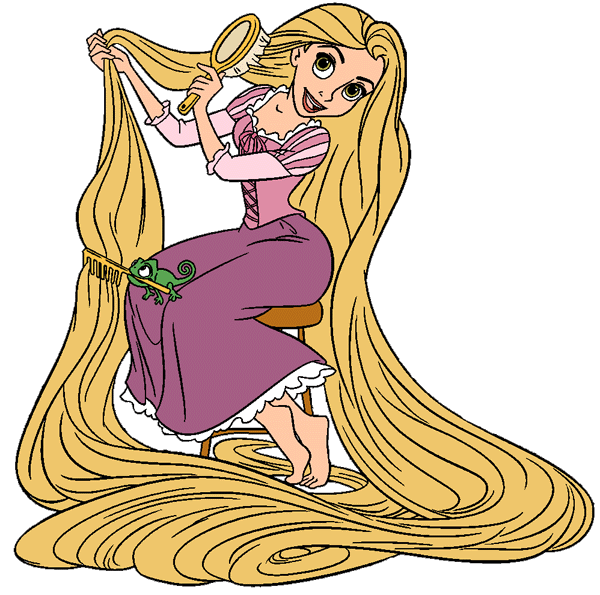 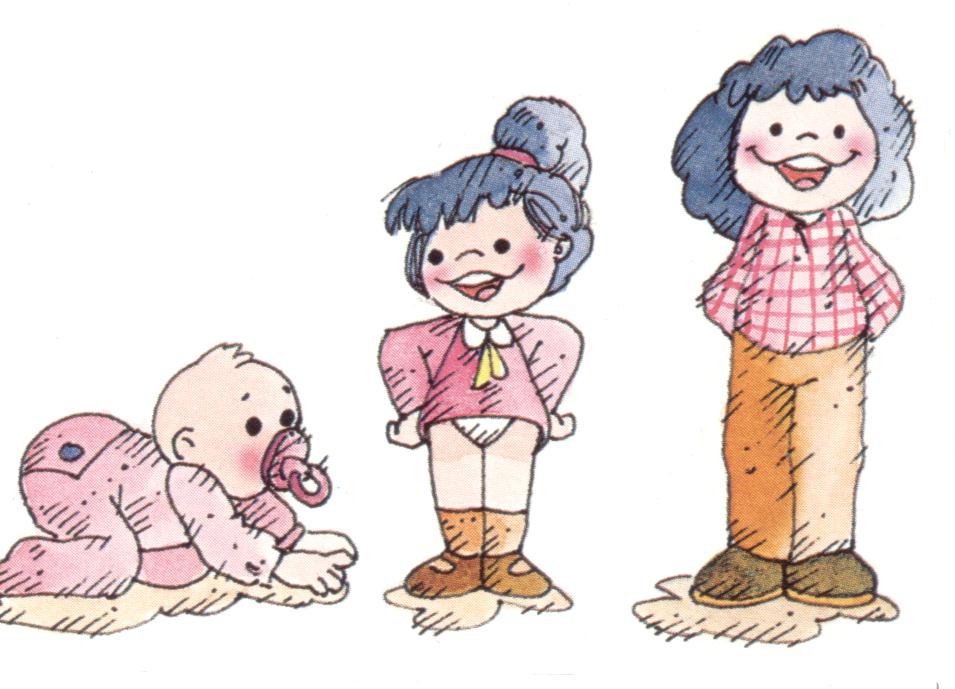 Compétence
Construire sa compréhension du monde
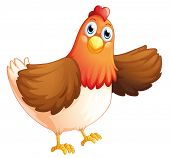 Évaluation
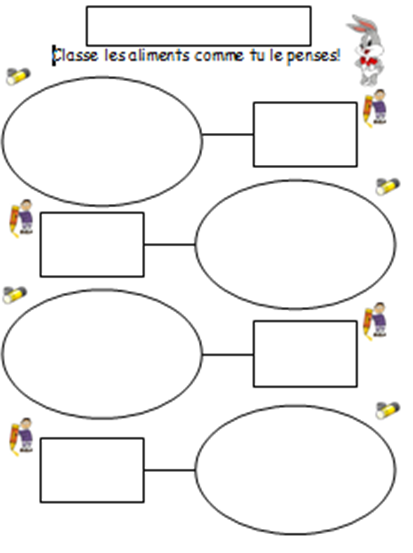 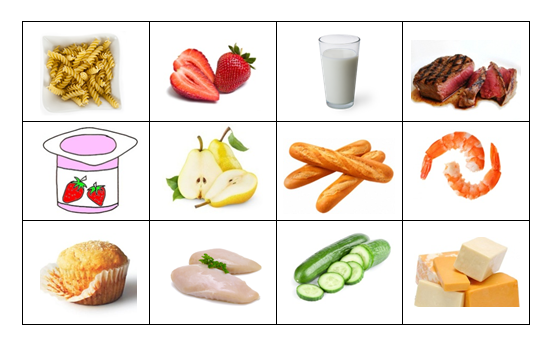 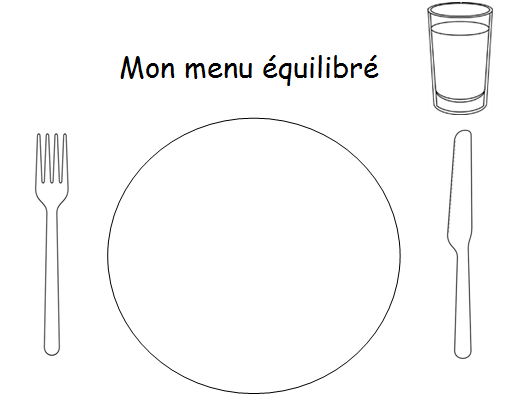 compétences
Communiquer en utilisant les ressources de la langue
Construire sa compréhension du monde 
Mener à terme une activité ou un projet
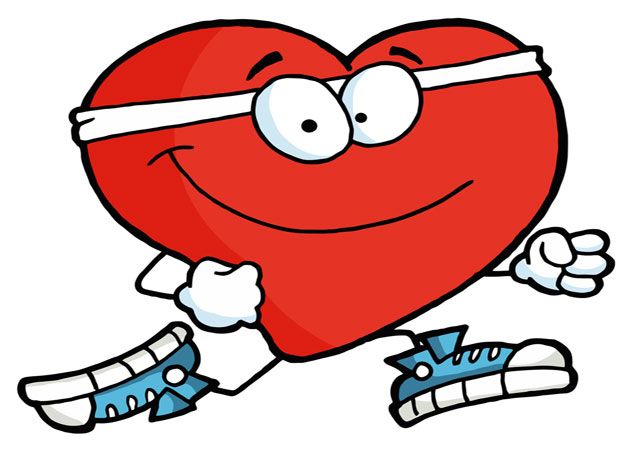 DIFFICULTÉS RENCONTRÉES PAR LES ÉLÈVES
Produits céréaliers (aliments) 

Orientation spatiale

Viandes substituts
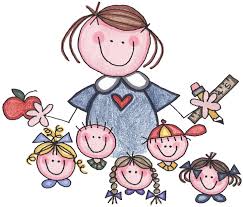 Avez-vous des questions
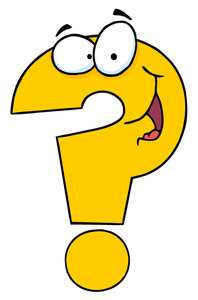